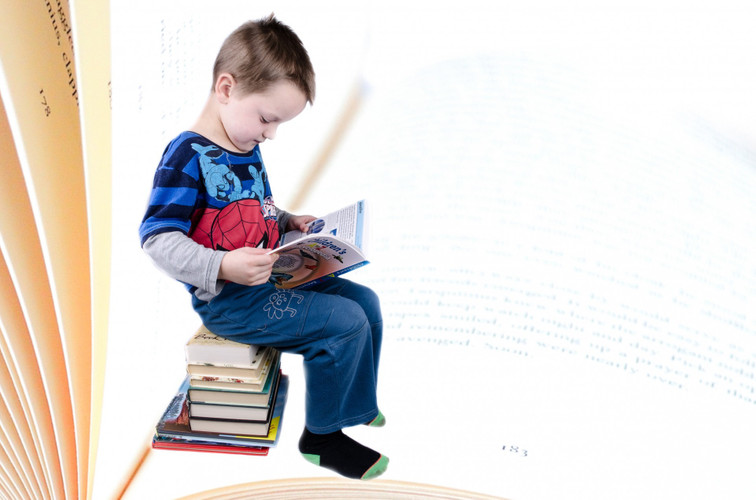 习作——
《我学会了__》
语文精品课件 四年级下册
授课老师：某某 | 授课时间：20XX.XX
某某小学
课前导读
在你慢慢成长的过程中，你学会的哪件事情让你最有成就感？最想和同学们分享的是哪件事呢？
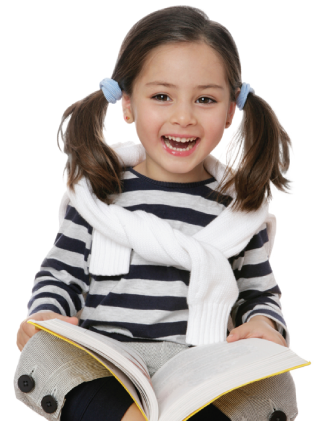 习作内容
习作：我学会了_____
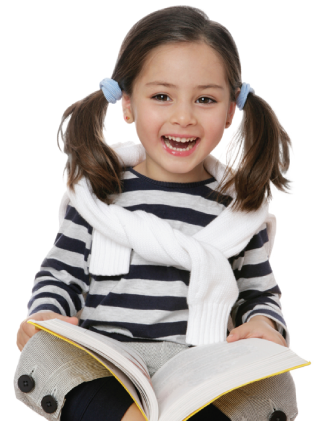 把习作题目补充完整，写自己学做一件事的经历。
习作内容
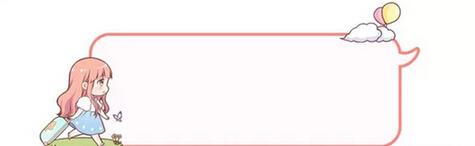 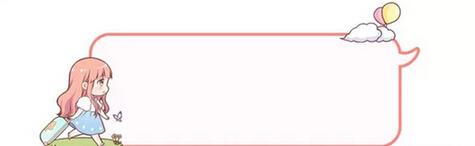 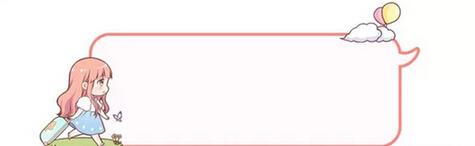 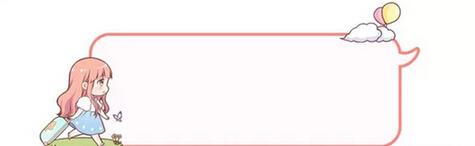 骑自行车
洗衣服
弹钢琴
做饭
习作内容
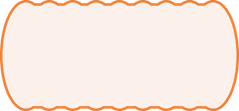 重点写怎样一步一步学会做这件事，学习过程中遇到的困难，以及如何克服困难的，还可以写写有趣的经历，写出心情的变化。
习作指导
我们可以从哪些方面来写学做这件事的经历呢？
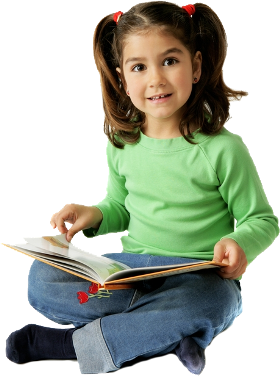 习作指导
怎么种花
种花时遇到了哪些困难？
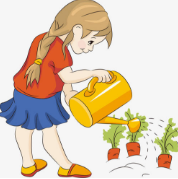 自己没耐心，却学会了种花。
从中明白了什么道理。
……
习作指导
为什么要学骑自行车?
遇到了哪些困难?
你是怎么克服困难的?
结果怎么样?
有什么启发
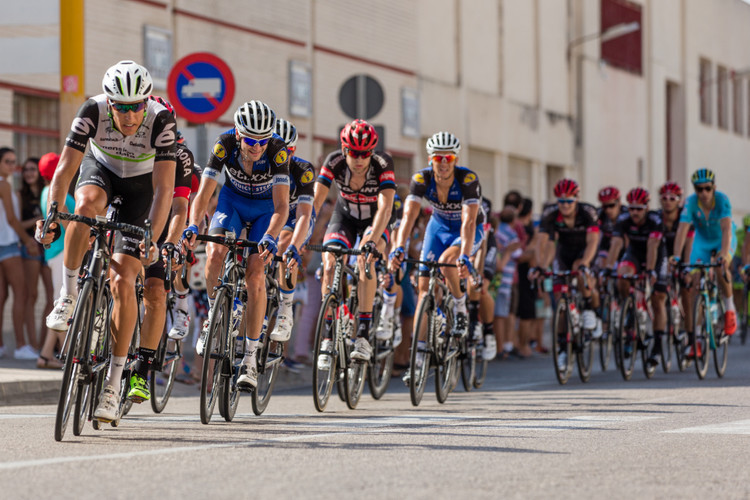 习作指导
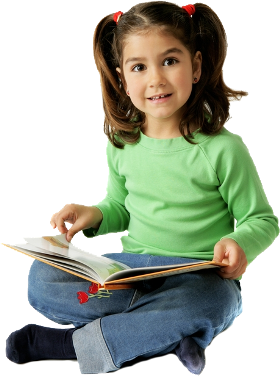 怎样把这件事的经历写清楚呢？
习作指导
小英雄雨来
起因
经过
结果
鬼子“扫荡”全村，交通员李大叔藏到了雨来家。
敌人对雨来进行威逼利诱，雨来勇敢地同敌人抗争。
鬼子把雨来拉到河边要枪毙，雨来趁鬼子不防备，跳到河里逃走了。
习作指导
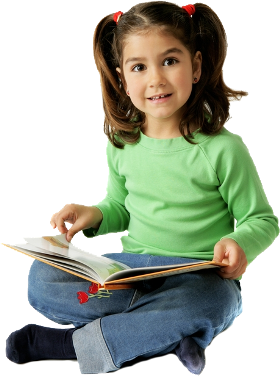 怎样把这件事的过程写得形象、具体呢？
习作指导
《我们家的男子汉》
有一次，我带他去买东西，他提出要让他自己买。我交给他一角钱。他握着钱，走近了柜台，忽又胆怯起来。我说：“你交上钱，我帮你说好了。”“不要不要，我自己说。”他说。到了柜台跟前，他又嘱咐了我一句：“你不要讲话噢!”
动作
神态
语言
营业员终于过来了，他脸色有点紧张，勇敢地开口了：“同志—，买，买，买……”他忘了他要买什么了。我终于忍不住了：“买一包山楂片。”他好久没说话，潦草地吃着山楂片，神情有些沮丧。我有点后悔起来。
习作指导
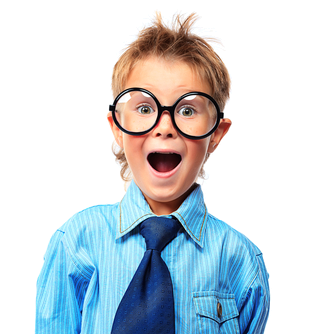 这两段话通过描写小男孩的动作、神态、语言，表现了他的独立。
习作指导
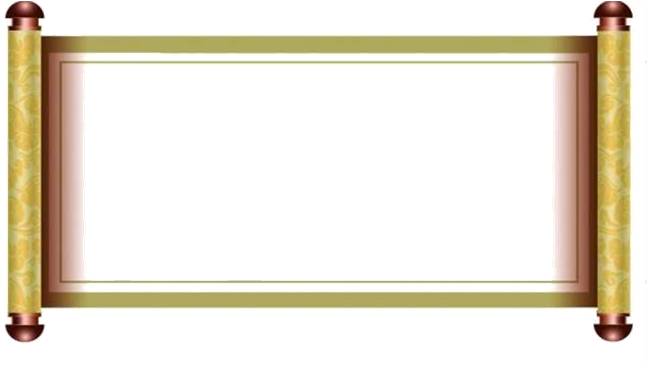 我们在记叙一件事时，要写清楚事情的起因、经过、结果，还要合理地运用语言、动作、神态等描写方法，使句子更加生动、形象。
习作要求
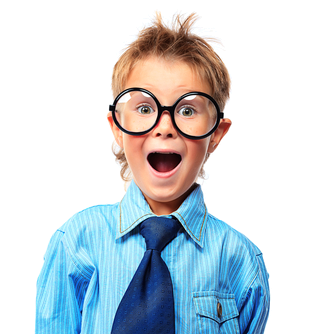 你想要向同学介绍学会哪件事的经历呢？先想一想，再下笔。
习作要求
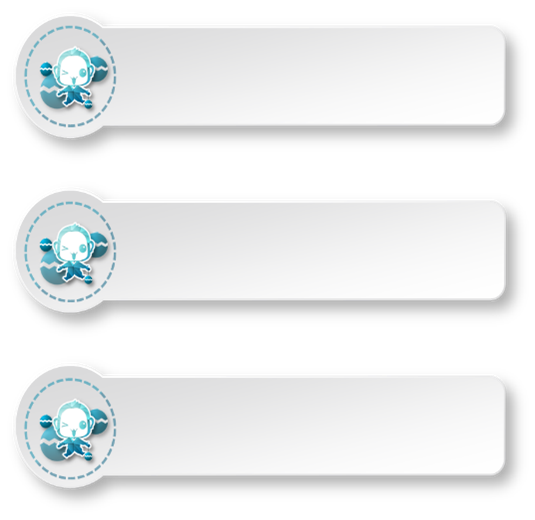 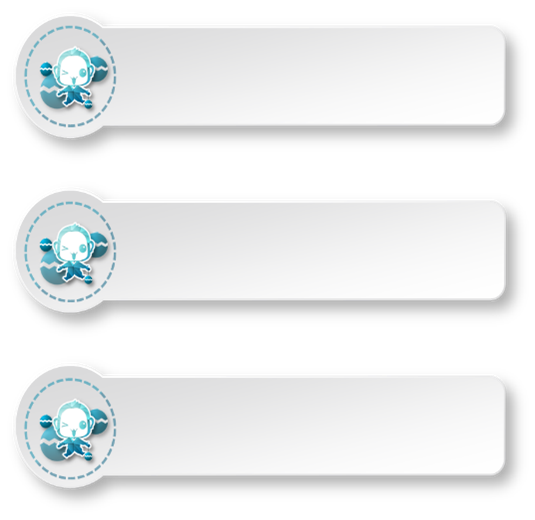 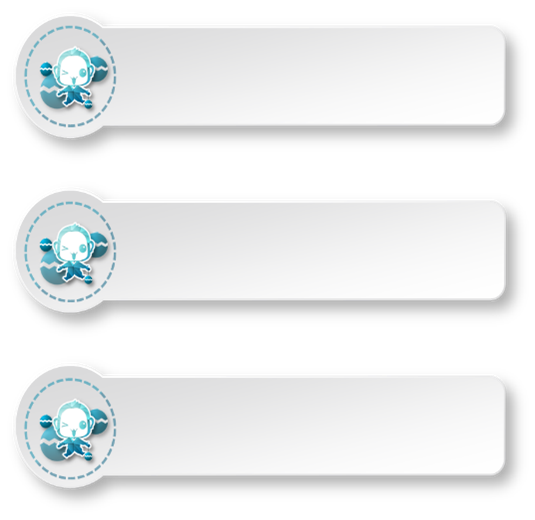 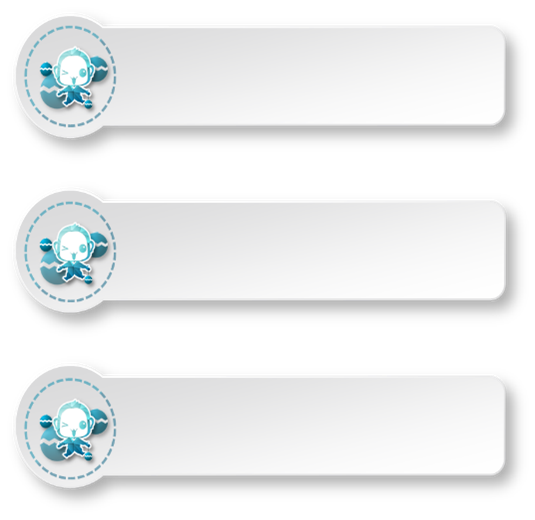 1
4
2
3
学会做的事情是什么？
你的感受是什么？
怎样一步步学会做这件事情的？
遇到了什么困难？怎么克服的？
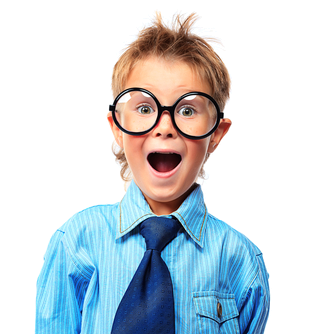 习作要求
小组内分享，共同修改、完善，看看是否把过程写清楚了。
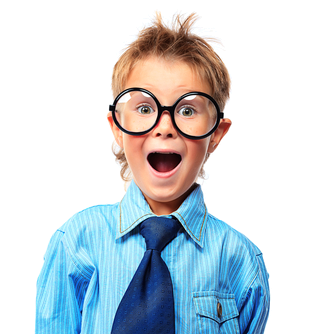 版权声明
感谢您下载xippt平台上提供的PPT作品，为了您和xippt以及原创作者的利益，请勿复制、传播、销售，否则将承担法律责任！xippt将对作品进行维权，按照传播下载次数进行十倍的索取赔偿！
  1. 在xippt出售的PPT模板是免版税类(RF:
Royalty-Free)正版受《中国人民共和国著作法》和《世界版权公约》的保护，作品的所有权、版权和著作权归xippt所有,您下载的是PPT模板素材的使用权。
  2. 不得将xippt的PPT模板、PPT素材，本身用于再出售,或者出租、出借、转让、分销、发布或者作为礼物供他人使用，不得转授权、出卖、转让本协议或者本协议中的权利。
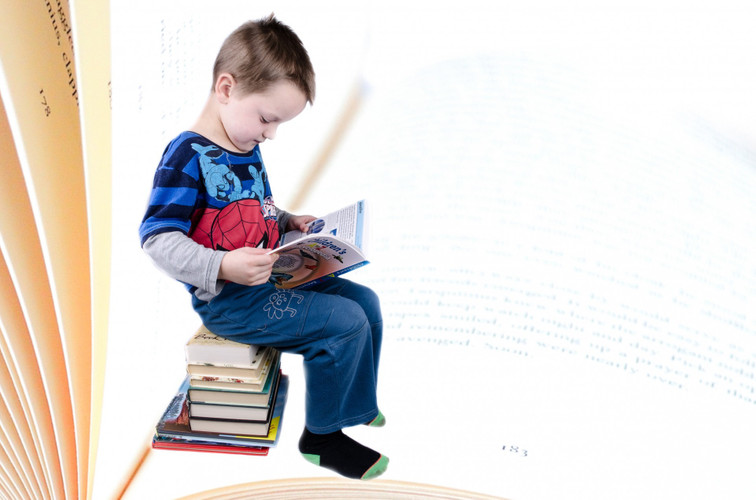 习作——
感谢各位聆听
语文精品课件 四年级下册
授课老师：某某 | 授课时间：20XX.XX
某某小学